আজকের ক্লাসে সবাইকে শুভেচ্ছা
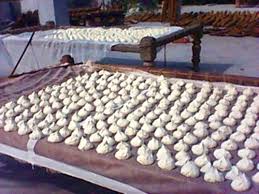 পরিচিতি
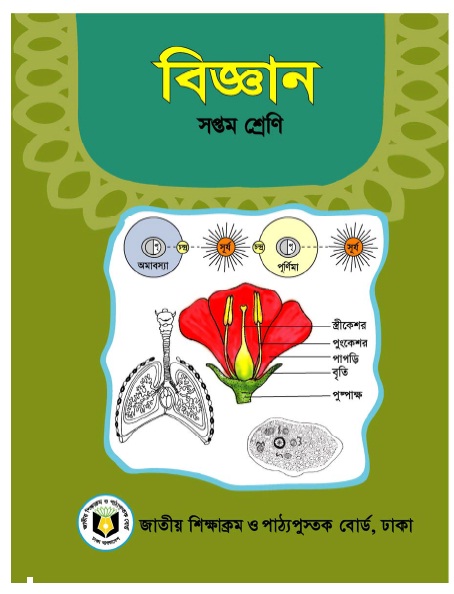 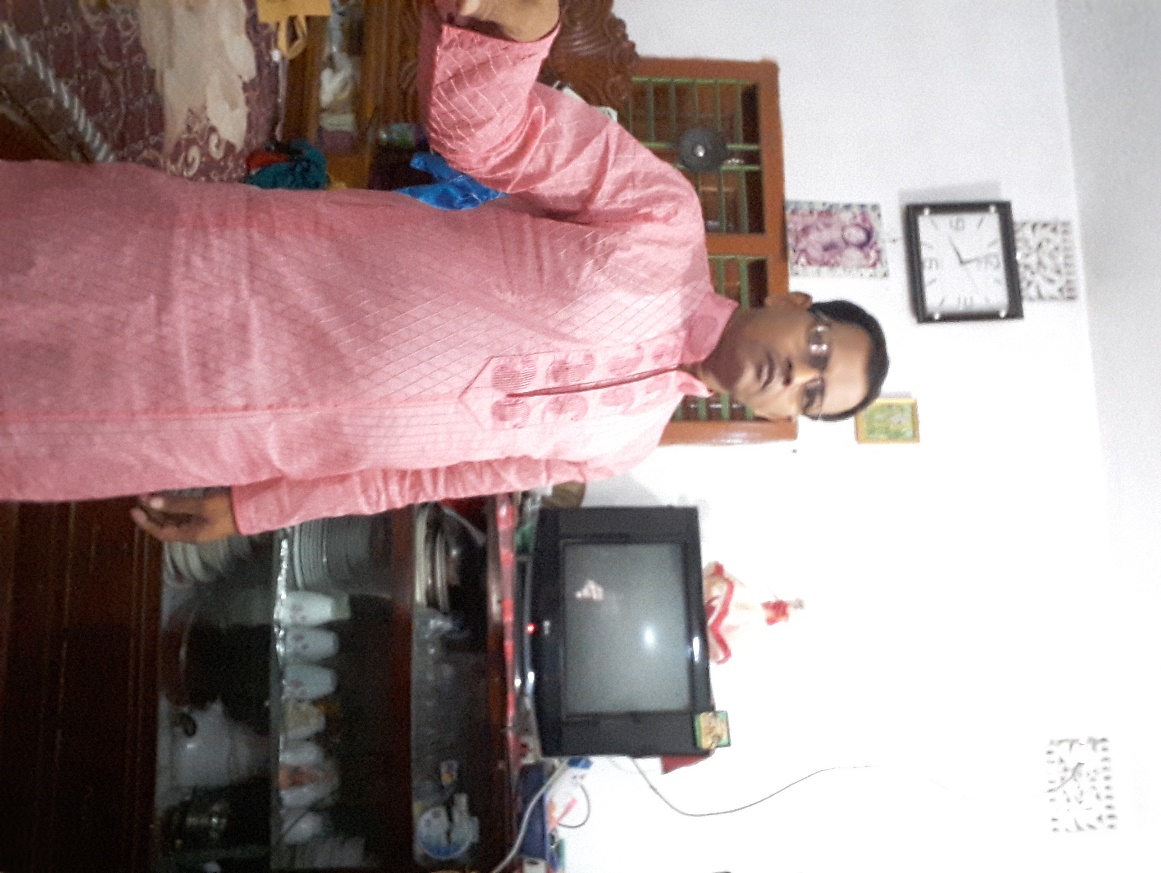 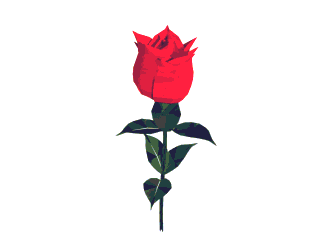 শ্রেণীঃ- নবম দশম
বিষয়ঃ কৃষি শিক্ষা
অধ্যায়ঃ- ৪থ©
প্রথম পরিচ্ছেদ
মাসকলাই চাষ পদ্ধতি
সম্ভু নাথ রায়
সহকারী শিক্ষক
মনোহরপুরদাখিল মাদরাসা
মনিরামপুর,যশোর
Email- sambho7440@gmail.com
ছবি গুলো লক্ষ কর
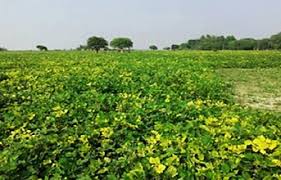 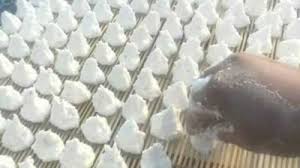 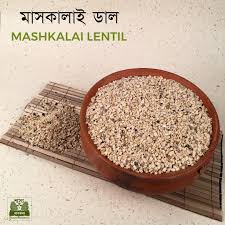 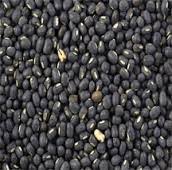 ছবিতে কি দেখতে পাচ্ছি?
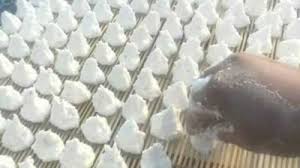 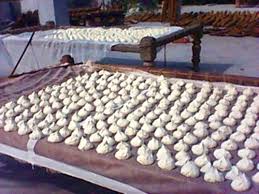 মাস কলাই দিয়ে
বড়ি কি দিয়ে তৈরি হয়?
বড়ি
আজকের পাঠ-------
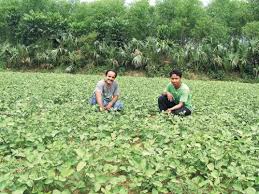 মাসকলাই চাষ
শিখনফল
এ পাঠ শেষে শিক্ষার্থীরা----
মাসকলাই পরিচিতি বর্ণনা করতে পারবে;
মাসকলায়ের বিভিন্ন প্রকার জাতের নাম বলতে পারবে;
মাসকলায়ের চাষ পদ্ধতি ব্যাখ্যা করতে পারবে;
মাসকলাই ফসলের গুরুত্ব বর্ণনা করতে পারবে।
মাস কলাই এর পরিচিতি
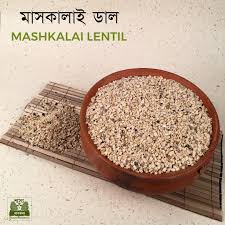 বাংলাদেশে চাষকৃত ডাল ফসলের মধ্যে মাসকলাই এর স্থান চতুথ©। দেশে উৎপাদিত ডালের ৯-১২% আসে মাসকলাই থেকে। ডাল ছাড়াও কাঁচা অবস্থায় পশু খাদ্য ও সবুজ সার হিসাবে ব্যবহার হয়।
মাসকলাই চাষে জমি নিবা©চণ
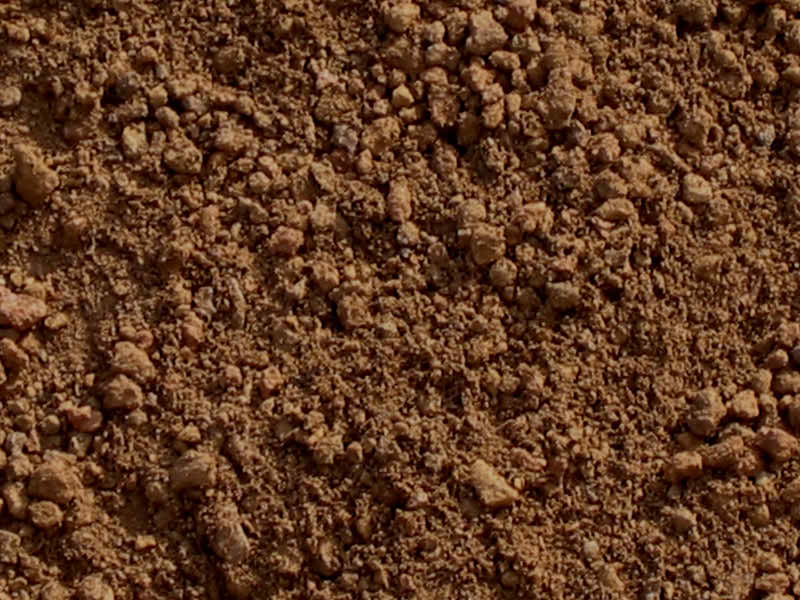 দো-আঁশ
বেলে দো-আঁশ
মাঝারি  উঁচু ও সুনিষ্কাশিত জমি এবং বেলে দো-অঁশ ও দো-আঁশ মাটি মাসকলাই উৎপাদনের জন্য উপযোগী।
একক কাজ
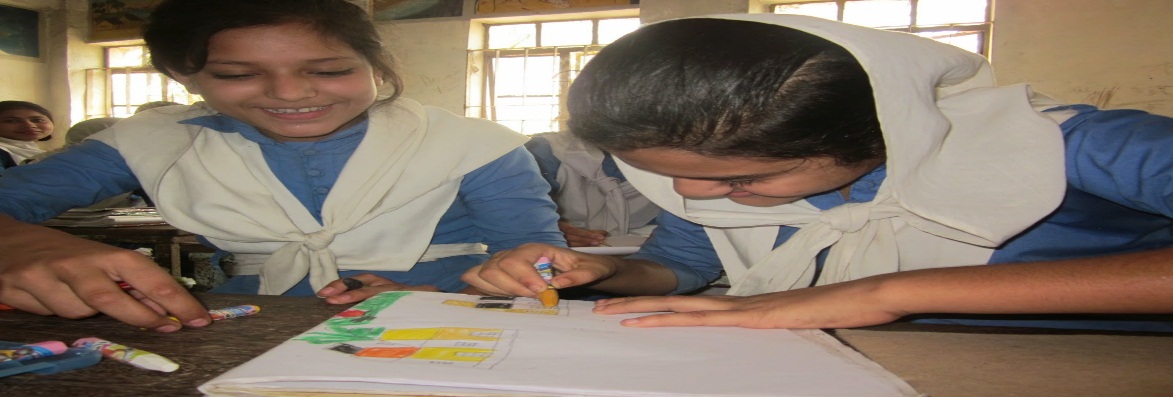 মাসকলায়ের বিভিন্ন প্রকার জাতের নাম বলো।
মাসকলাইয়ের জাত
উফশী জাত
স্থানীয় জাত
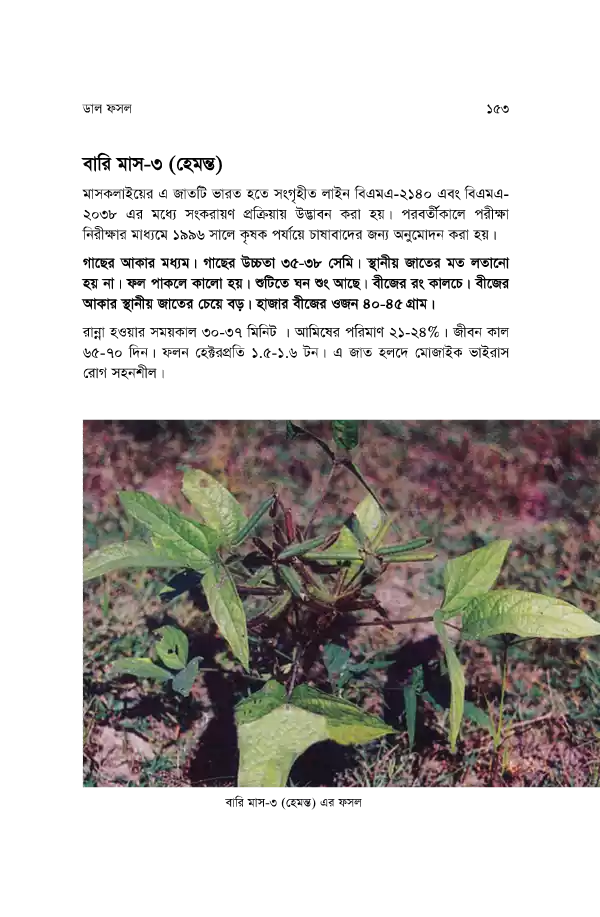 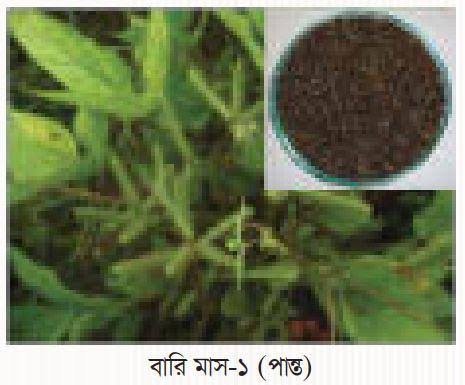 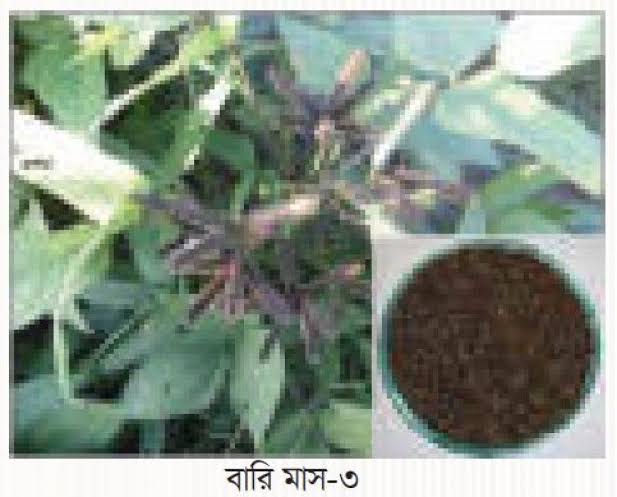 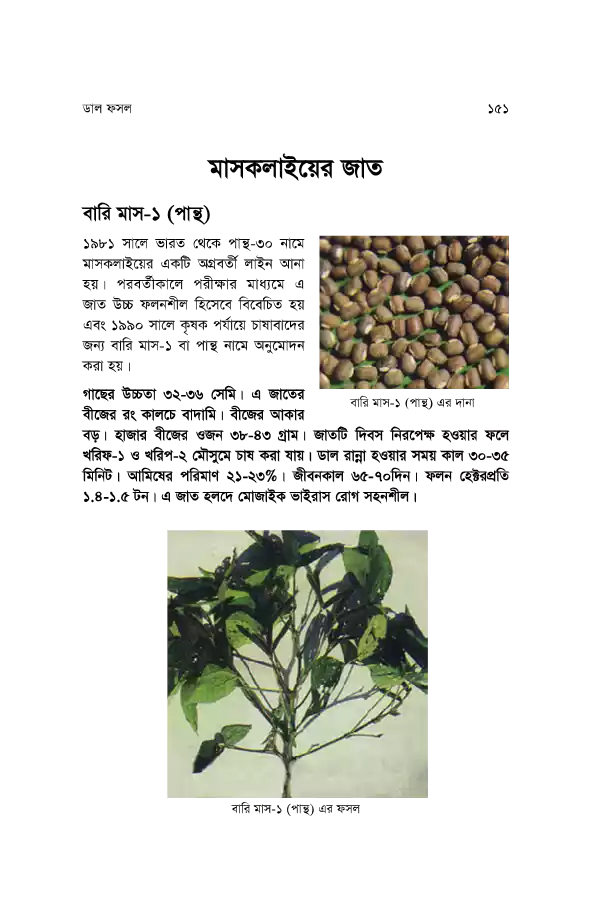 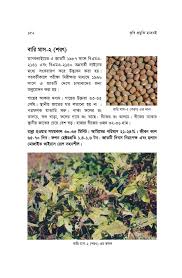 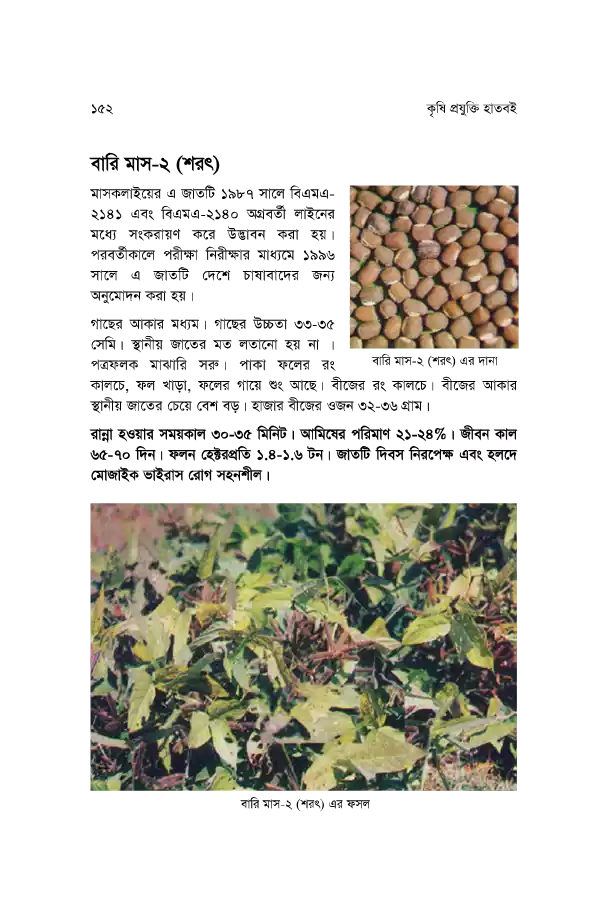 বিনা মাস-১
সাধুহাটি
রাজশাহী
হেমন্ত
পান্থ
শরৎ
বপন পদ্ধতি
বপনের সময়
জমি তৈরি
এলাকা ভেদে বপন সময়ের তারতম্য দেখা যায়। খরিফ-১ মৌসুমে, মধ্য-ফাল্গুন থেকে ৩০ শে ফাল্গুন (ফেব্রুয়ারির শেষ হতে মধ্য-মার্চ) এবং খরিফ-২ মৌসুমে ১লা ভাদ্র থেকে ১৫ ই ভাদ্র (আগস্টের ১৫-৩১)। তবে মধ্য-সেপ্টেম্বর পর্যন্ত বপন করা যায়।
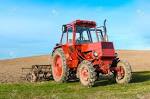 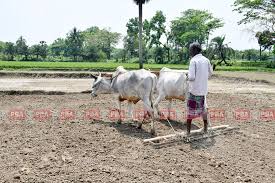 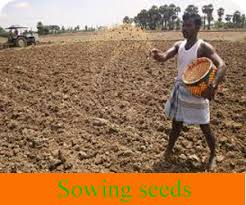 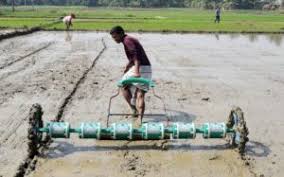 ২-৩ টি আড়াআড়ি চাষ ও প্রয়োজনীয় মই দিয়ে মাটি ভালভাবে তৈরি করতে হবে।
সারিতে বীজ বপন
ছিটিয়ে বীজ বপন
সার প্রয়োগ পদ্ধতি
সারের পরিমাণ
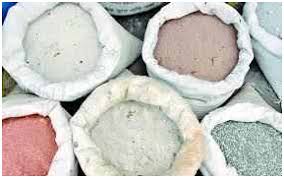 অনুর্বর জমিতে হেক্টরপ্রতি নিম্নরূপ সার ব্যবহার করতে হবে।
শেষ চাষের সময় সমুদয় সার প্রয়োগ করতে হবে। অপ্রচলিত এলাকায় আবাদের জন্য সুপারিশ মোতাবেক নির্দিষ্ট অণুজীব সার প্রয়োগ করা যেতে পারে। তবে প্রতি কেজি বীজের জন্য ৮০ গ্রাম হারে অণুজীব সার প্রয়োগ করা যেতে পারে। ইনোকুলাম সার ব্যবহার করলে ইউরিয়া প্রয়োগ করতে হয় না।
জোড়ায় কাজ
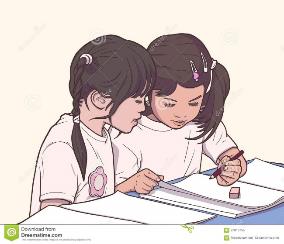 মাসকলাই চাষে সার প্রয়োগ পদ্ধতি লিখ।
অমত্মর্বর্তীকালিন পরিচর্যা
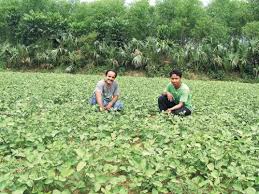 বপনের ২০ দিনের মধ্যে একবার আগাছা দমন করা প্রয়োজন। বৃষ্টিপাতের ফলে যাতে জলাবদ্ধতার সৃষ্টি হতে না পারে সে জন্য পানি নিষ্কাশনের ব্যবস্থা করতে হবে।
পাতায় দাগ রোগ
পাউডারি মিলডিউ
হলদে মোজাইক
রোগ ব্যবস্থাপনা
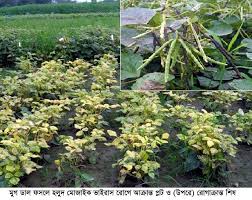 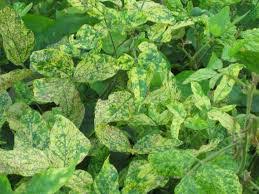 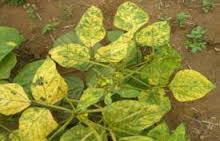 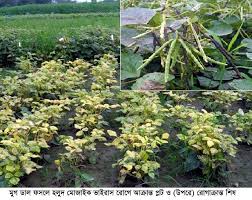 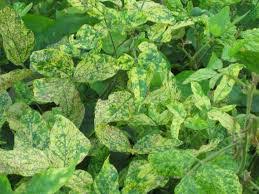 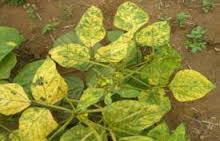 পাতায় দাগ রোগ
পাউডারি মিলডিউ
হলদে মোজাইক
দলীয় কাজ
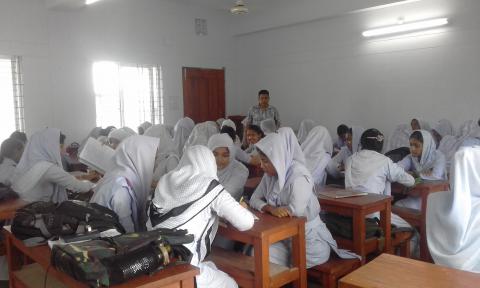 হলদে মোজাইক রোগের কারণ,লক্ষণ গুলো লিখ।
ক - দল
খ - দল
পাউডারি মিলডিউ রোগের কারণ,লক্ষণ গুলো লিখ।
ফসল গুদামজাত করণ
ফসল সংগ্রহ
ফসল মাড়াই
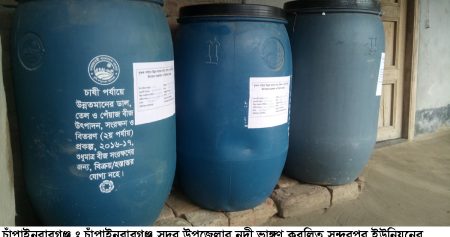 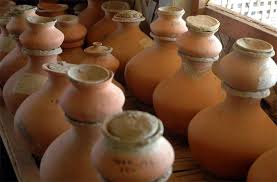 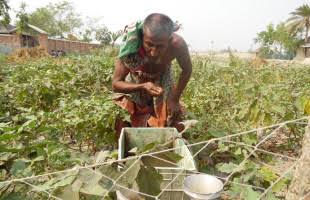 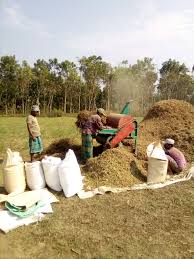 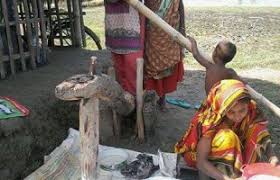 খরিফ-১ মৌসুমে মধ্য বৈশাখ  (মে মাসের শেষ) এবং খরিফ-২ মৌসুশে মধ্য-কার্তিক (অক্টোবর মাসের শেষ) মাসে ফসল সংগ্রহ করতে হবে।
মাড়াই করার পর রোদে শুকানো বীজ গরম অবস্থায় সংরক্ষণ করলে বীজের অংকুরোদগম ক্ষমতা নষ্ট হয়ে যাওয়ার সম্ভবনা থাকে। তাই রোদে শুকানো বীজ ঠান্ডা করে প্লাষ্টিকের পাত্রে, টিনে বা ড্রামে রেখে মুখ এমনভাবে বন্ধ করতে হবে যেন পাত্রের ভিতরে বায়ু প্রবেশ করতে না পারে। সংরক্ষণের জন্য বীজ ভর্তি পাত্র মাটির সংস্পর্শে রাখা বাঞ্চনীয়। বীজসহ পাত্র আর্দ্রতা কম এমন ঘরের শীতল স্থানে রাখলে এক বছর এমনকি দু’বছর পর্যন্ত বীজের অংকুরোদগম ক্ষমতা থাকে।
গাছগুলো রোদে শুকিয়ে লাঠি দিয়ে পিটিয়া বা মেশিনের সাহায্যে মাড়াই করে বীজ সংগ্রহ করতে হবে।
মূল্যায়ন
মাসকলাই ফসলের প্রধান ক্ষতিকারক পোকা কোনটি ?
(খ) মাজরা পোকা
(ক) বিছা পোকা
(গ)   জাবপোকা
(ঘ) লালমাকড়
মাসকলাই চাষে অন্ত্র©বতী©কালীন পরিচযা©র ধাপ কয়টি?
(খ) ৫ টি
(ক) ৪ টি
(ঘ ৭ টি
(গ  ৬ টি
বাড়ির কাজ
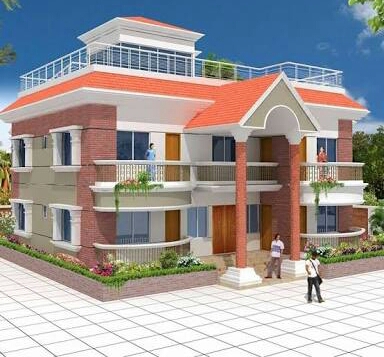 অর্থনৈতিক উন্নয়নে মাসকলাই ফসল চাষের গুরুত্ব বিষয়ে প্রতিবেদন তৈরি করে আনবে।
সবাইকে ধন্যবাদ
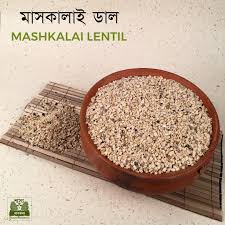